Paper Sculptures
Part 3
objectives
of this lesson
objectives
Finish learning about paper sculpture techniques we can use to turn our 2D drawings into 3D sculptures
materials
materials
Pencil
Paper
Glue
Scissors
Pass or play!
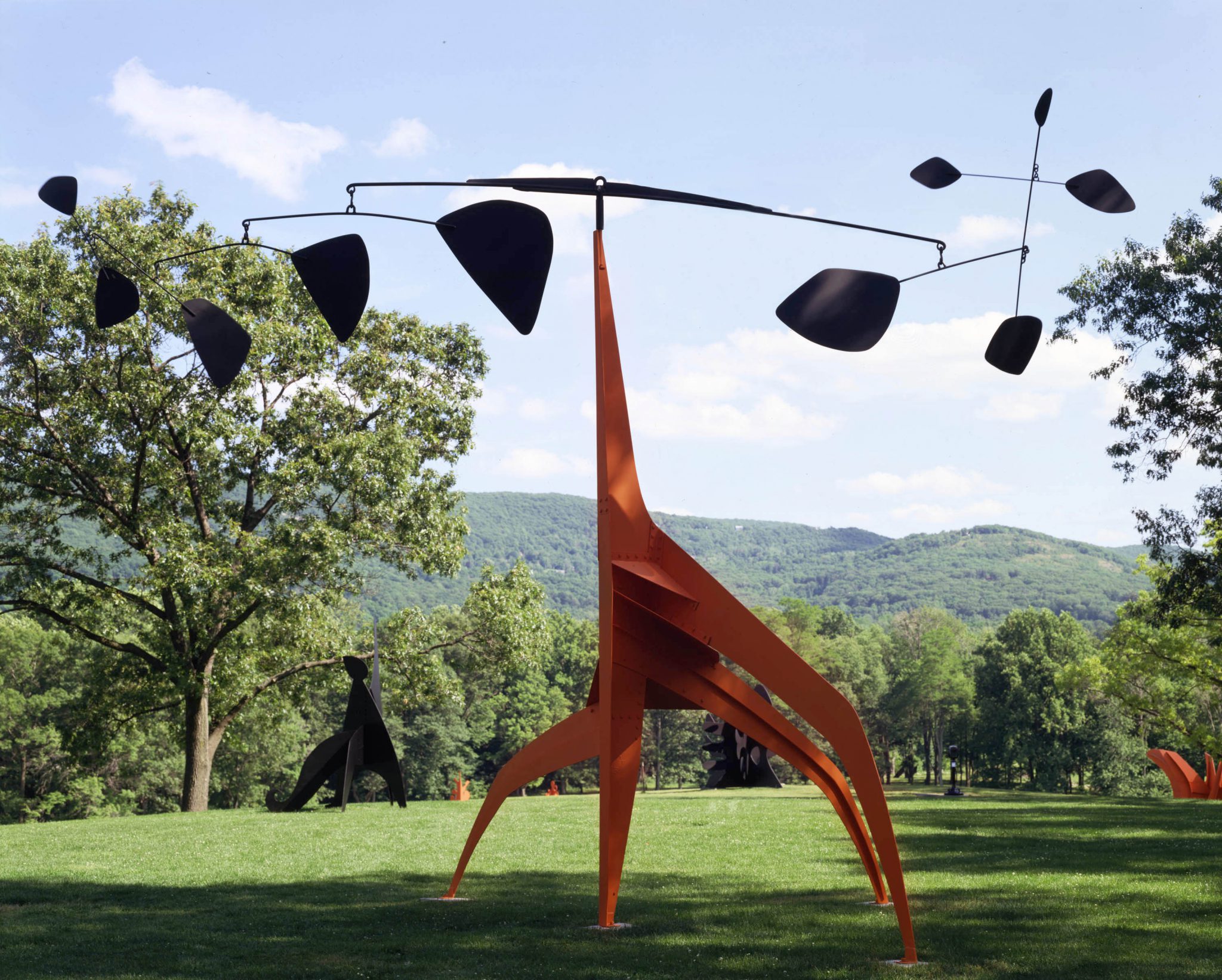 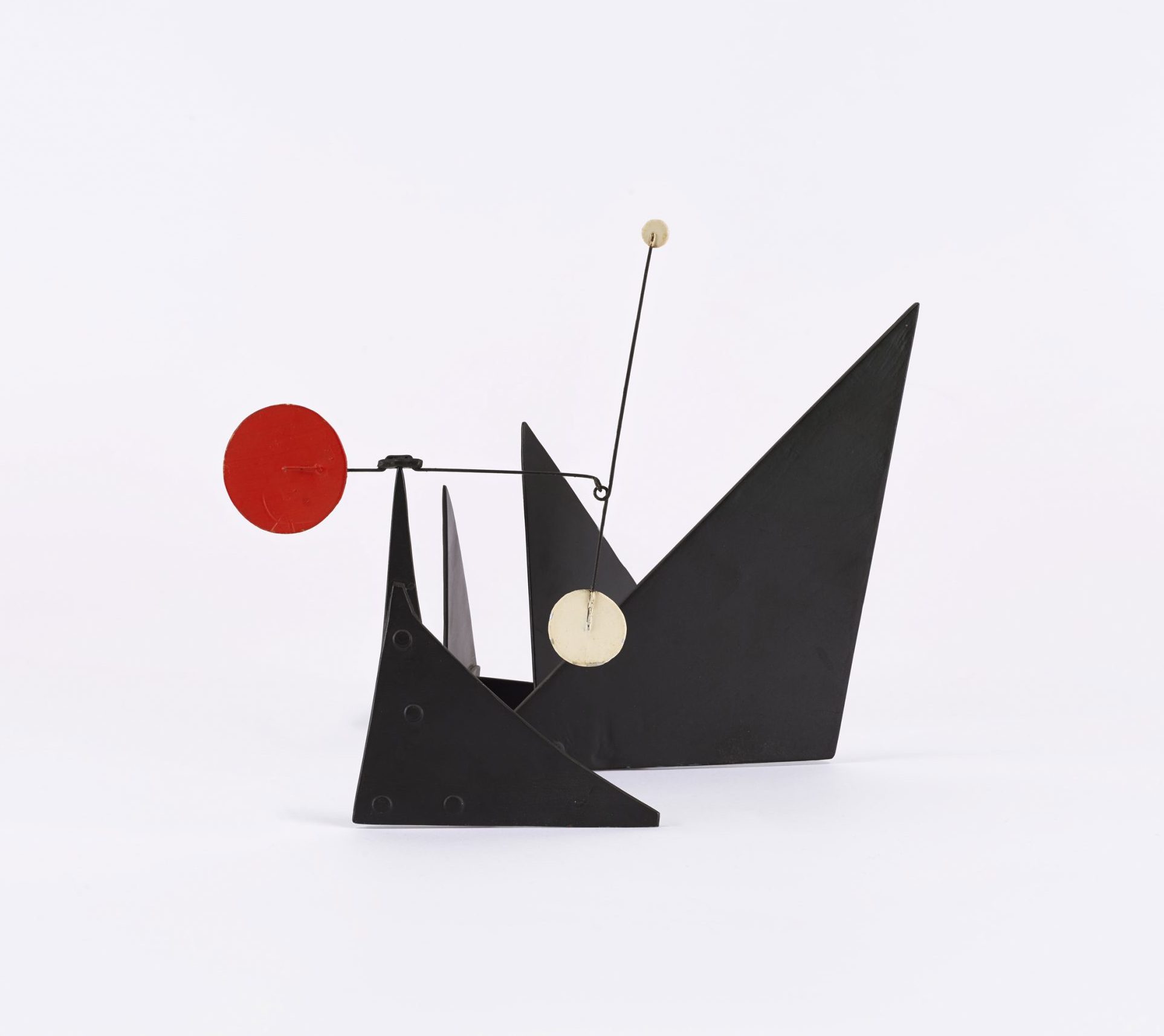 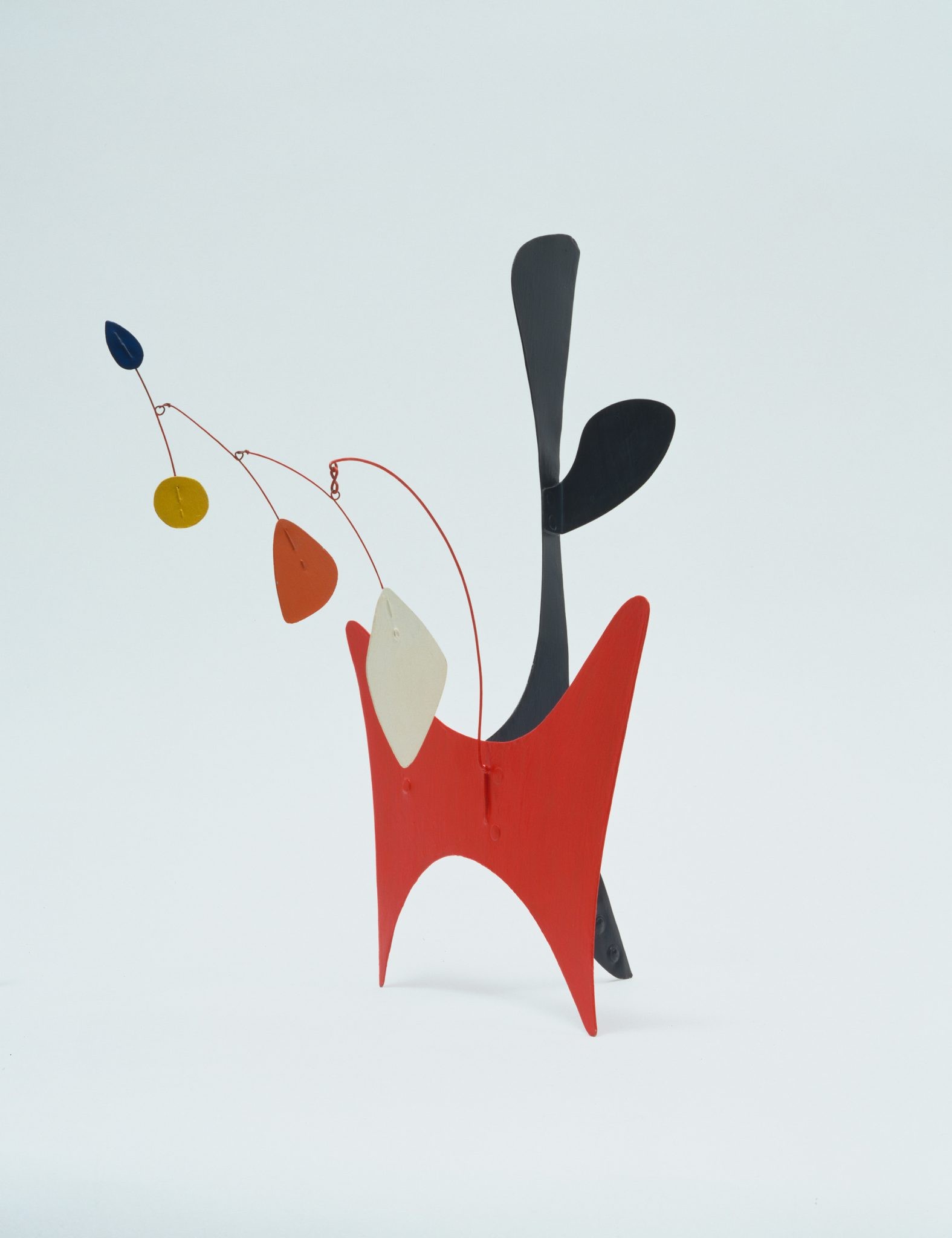 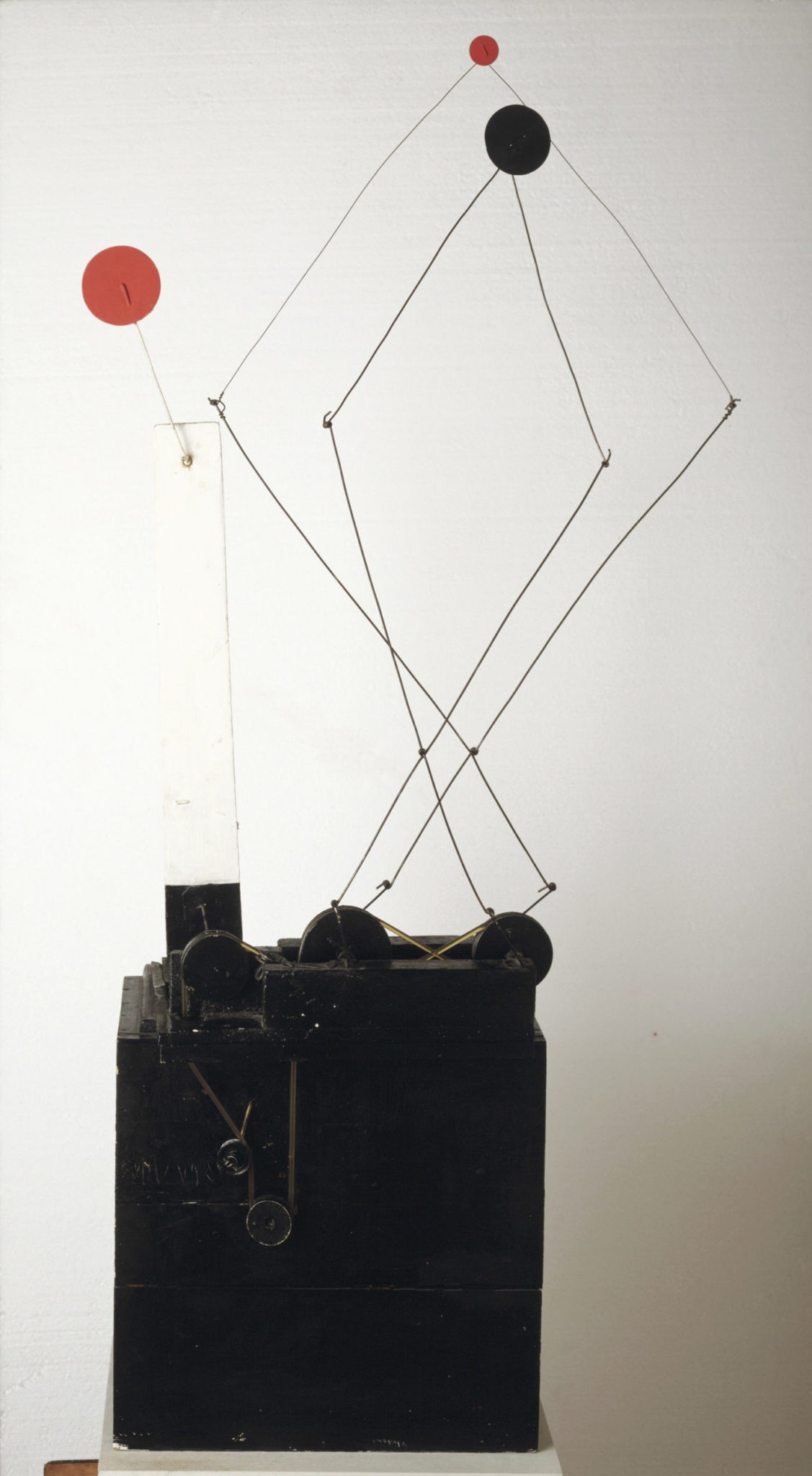 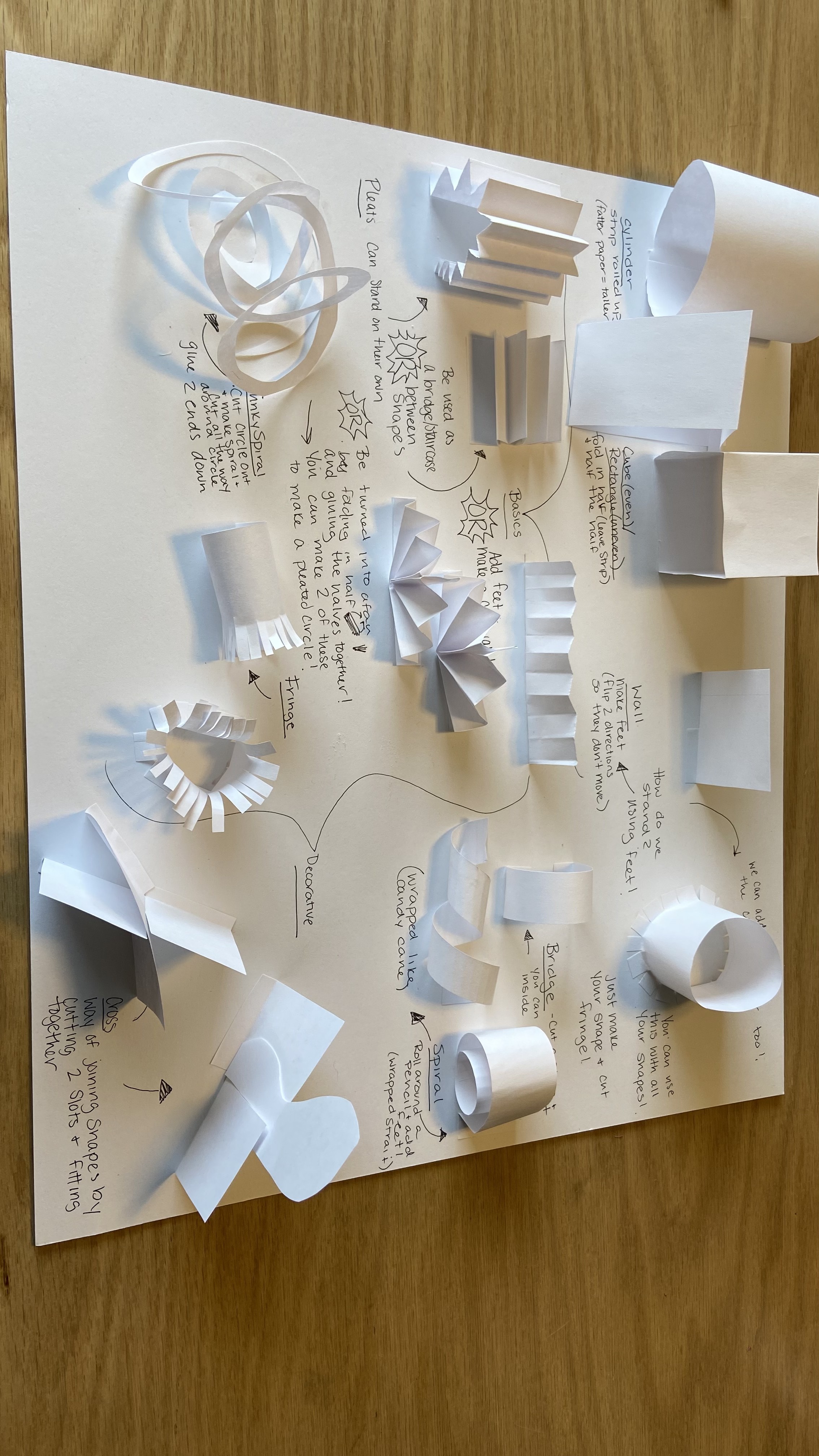 vocabulary
vocabulary
Shape
Geometric Shape
Organic Shape 
2D Shape
3D Shape
instructions
instructions
First, we will learn different ways of joining those shapes to our paper or other shapes
Feet 
Cross joining
Bridge
Last, we will learn different ways of decorating our shapes and adding texture
Pleats
Fringe
Spirals
references
https://www.moma.org/calendar/events/6988
https://calder.org/
https://www.youtube.com/watch?v=j3OqfduWdhc&t=6s